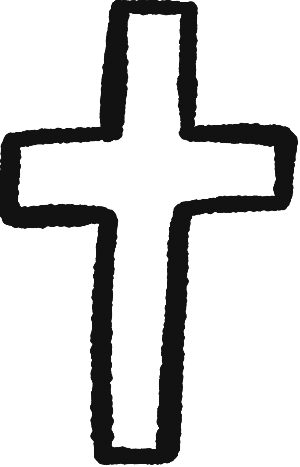 400-year wait
#SerpentCrusher
MESSIAH
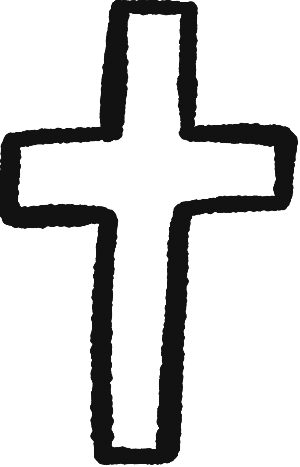 Jesus arrives
#BornInAbarn
MESSIAH
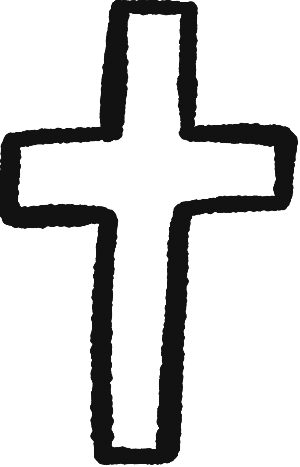 Good news
MESSIAH
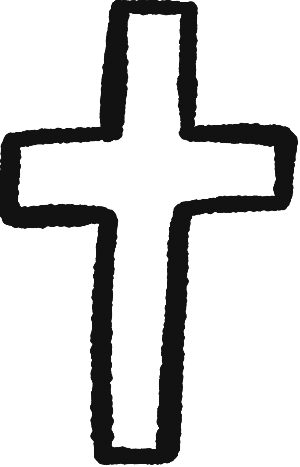 Palm-leaves entry into Jerusalem
#Gethsemane
MESSIAH
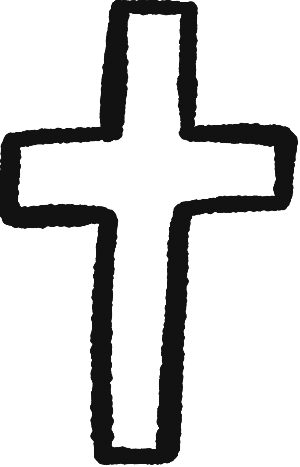 The Cross
#DeathSentence #Crucifixion
MESSIAH
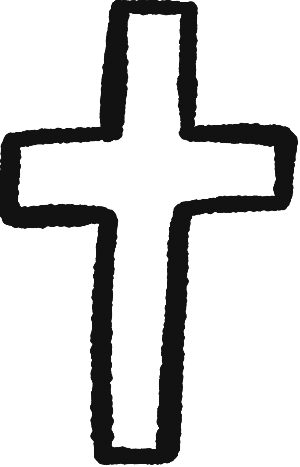 The empty tomb
#FullOnForgiveness #BecauseHeIsRisen
MESSIAH